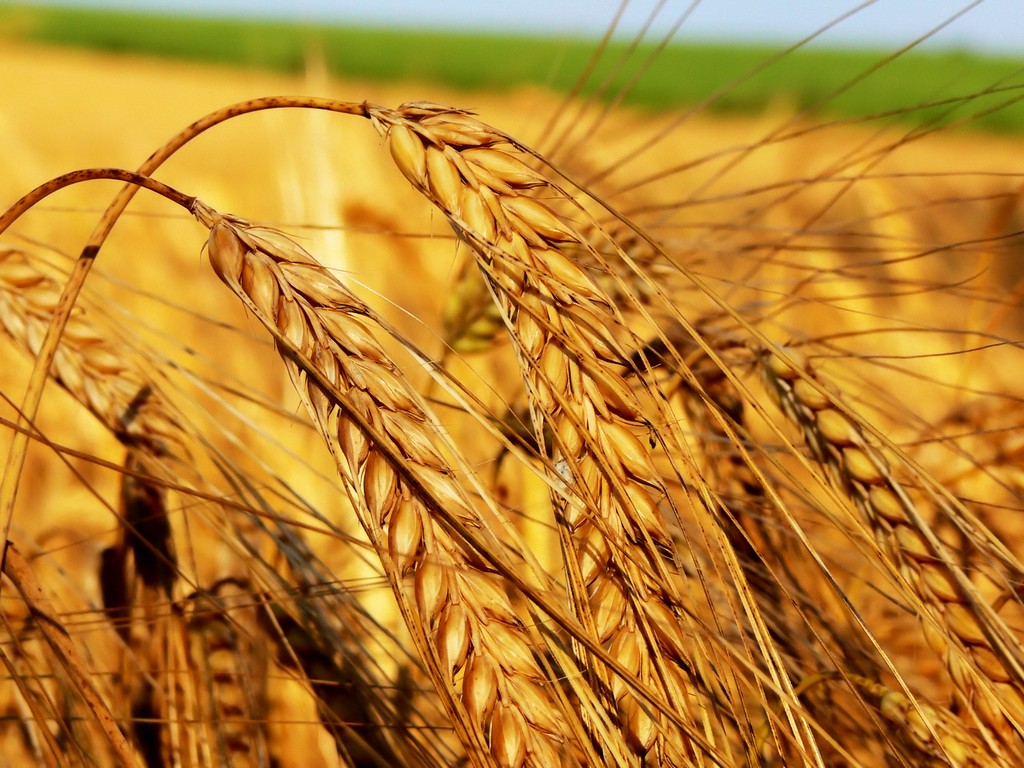 Огромное поле качается и колосится,Атласною, гладкой волною несётся вперёд,Сияет на солнце, играет и льётся пшеница,Упруго дрожит стебельками, звеняще поёт.Покорная ветру, то влево, то вправо склоняясь,Дугой выгибается, не замирает на миг.
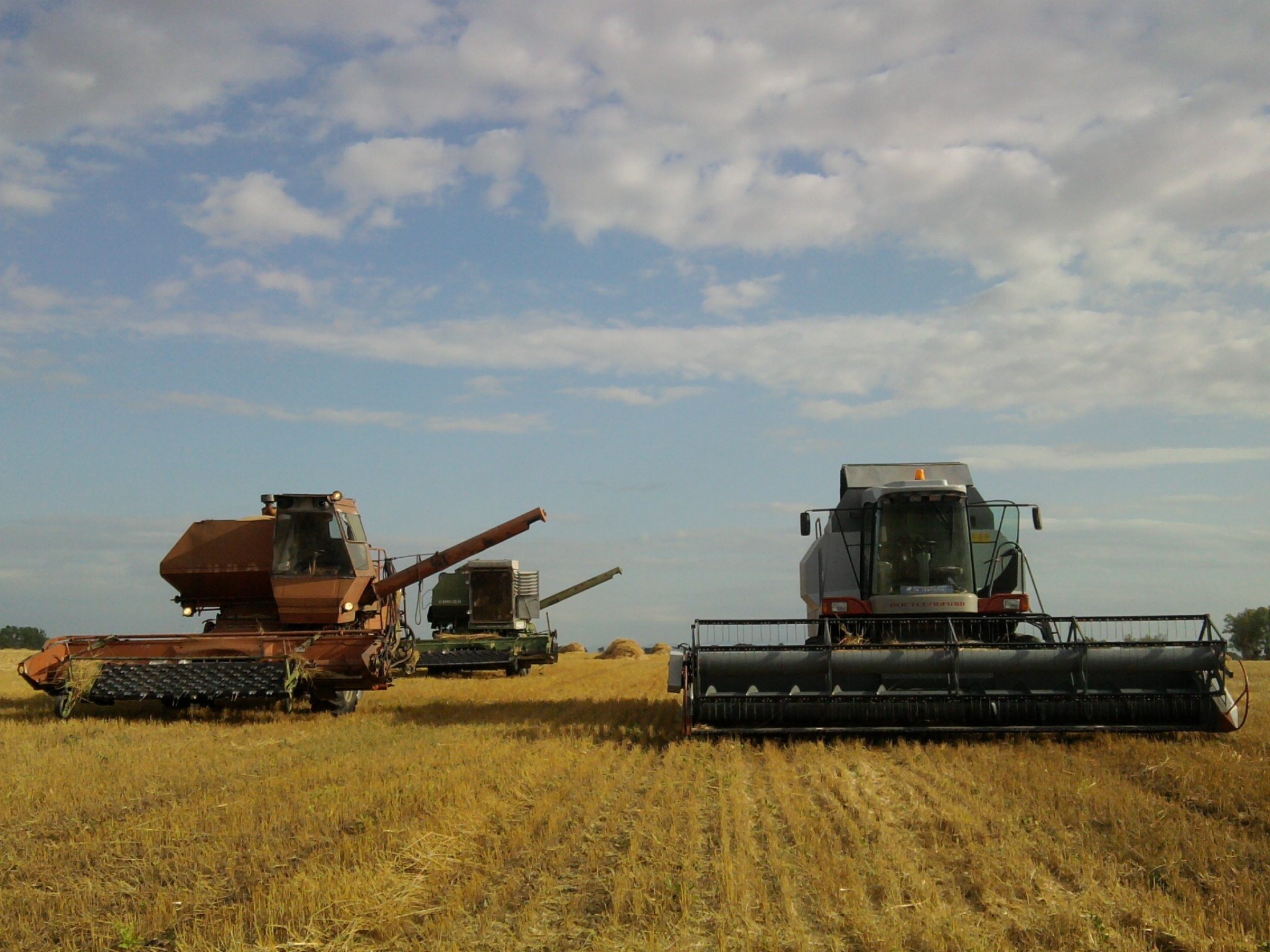 Тема: «Влияние электрического поля на зерно пшеницы сорт Алтайская 530»
Цель: Рассмотреть влияние электрического поля на скорость прорастания семян.
Задачи
1.Сбор и изучение информации о том, как влияет электрический ток на  растения  на разных стадиях развития   - от семян  и побегов до взрослых растений. Встреча с агрономом учебного хозяйства Меденцевым Д.С и бывшим преподавателем агрономии Бондаревым Н.А.
2. Проанализировать данные, полученные опытным путём биологами, занимающимися изучением влияния электрического тока на растительные объекты. 
3. Разработать собственный эксперимент, в ходе которого выяснить,  как влияет электрообработка зерна пшеницы сорт Алтайская -530 на скорость их прорастания и развитие.
4. Провести экспериментальные исследования.
5. Проанализировать результаты экспериментов.
6.Сделать выводы
Сборка установки
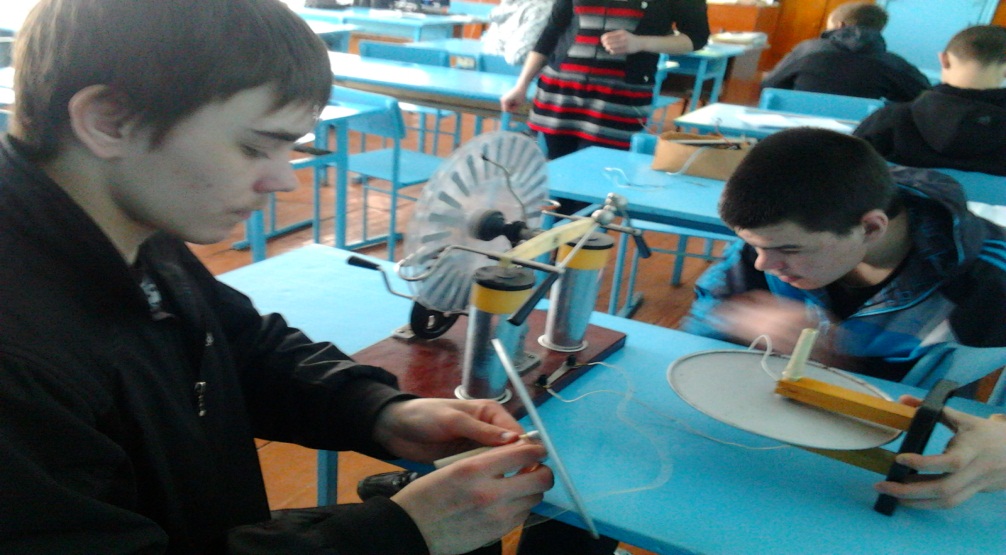 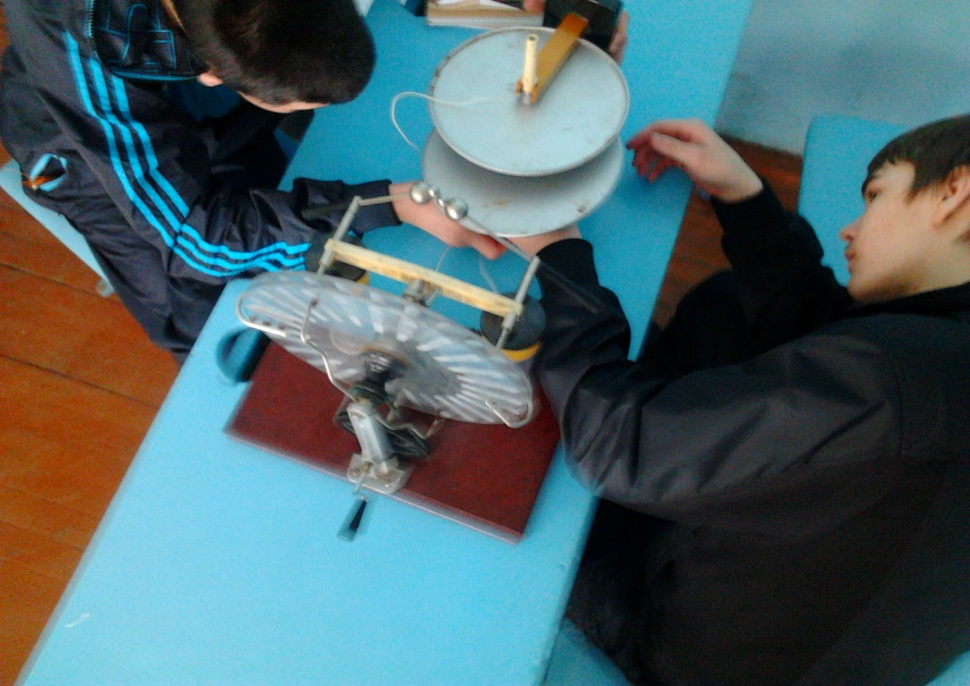 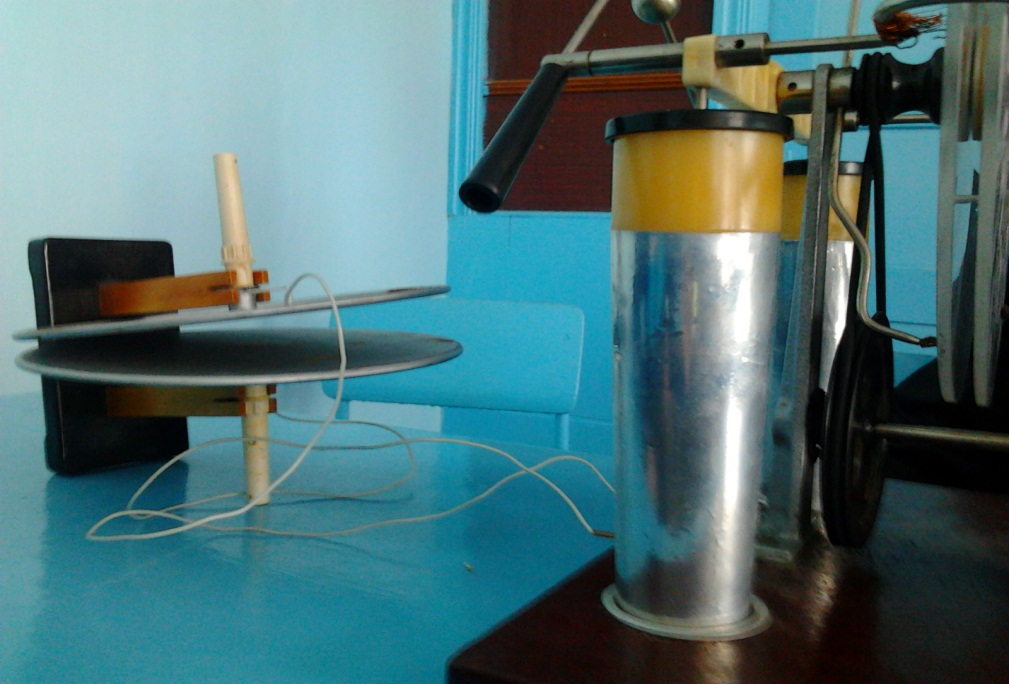 У сферического конденсатора, состоящего из двух концентрических сфер, все поле сосредоточено между ними.
Электроёмкость сферического конденсатора
С=4
Чтобы сообщить конденсатору заряд, его нужно зарядить.
Расчет электроемкости конденсатора.
Ɛ-диэлектрическая проницаемость среды между обкладками (показывает , во сколько раз поле ослабляется диэлектриком ). 
                          Для воздуха Ɛ =1
 Ɛ0  - электрическая постоянная.                      
                         Ɛ0 =8,854*10^-12ф/м              
 ∏≈3,14
R-радиус обкладки конденсатора.
                           R=0,115м
Результат расчета.
С=12,79*10^-12ф
Закладка опыта
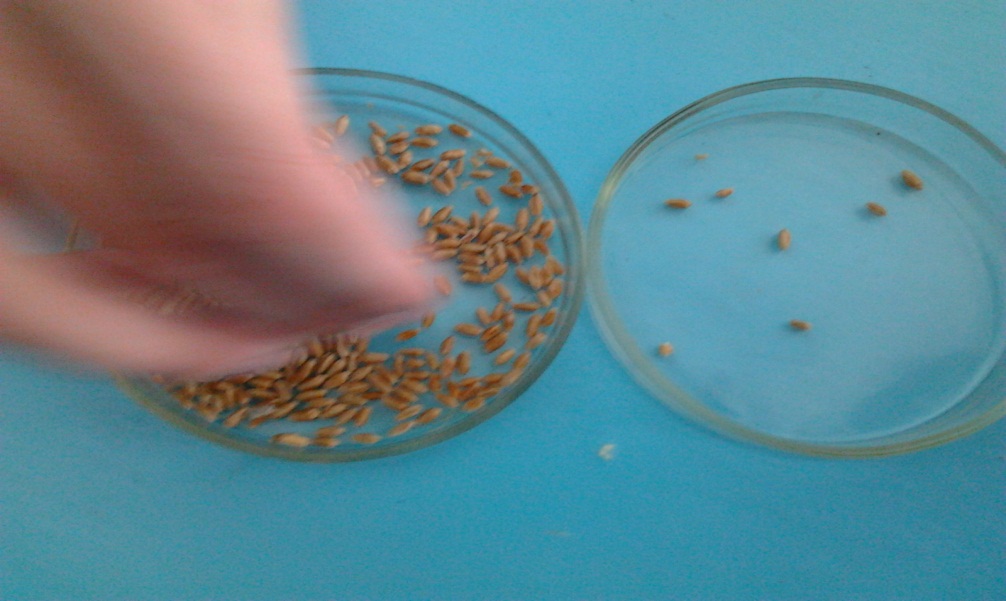 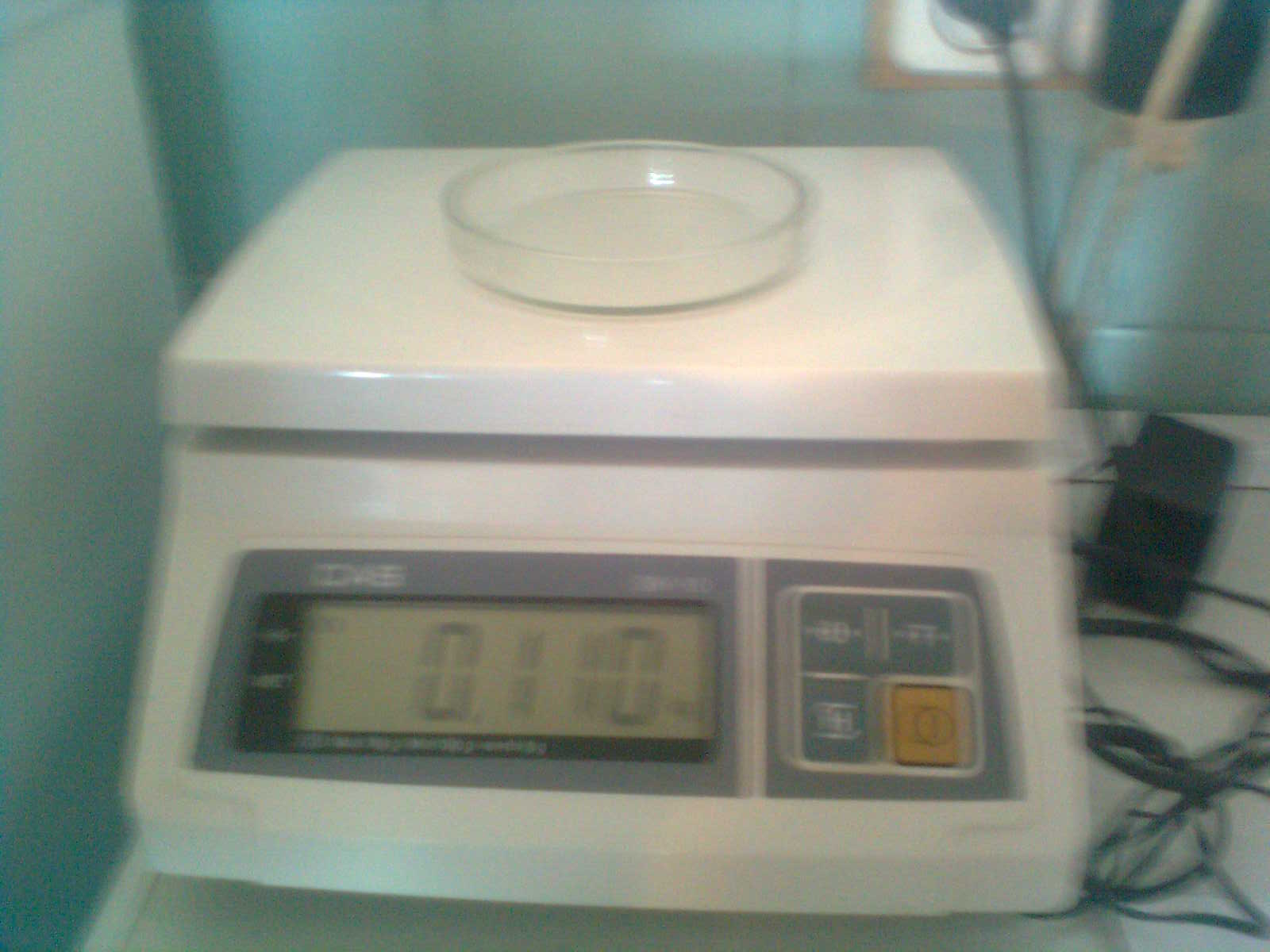 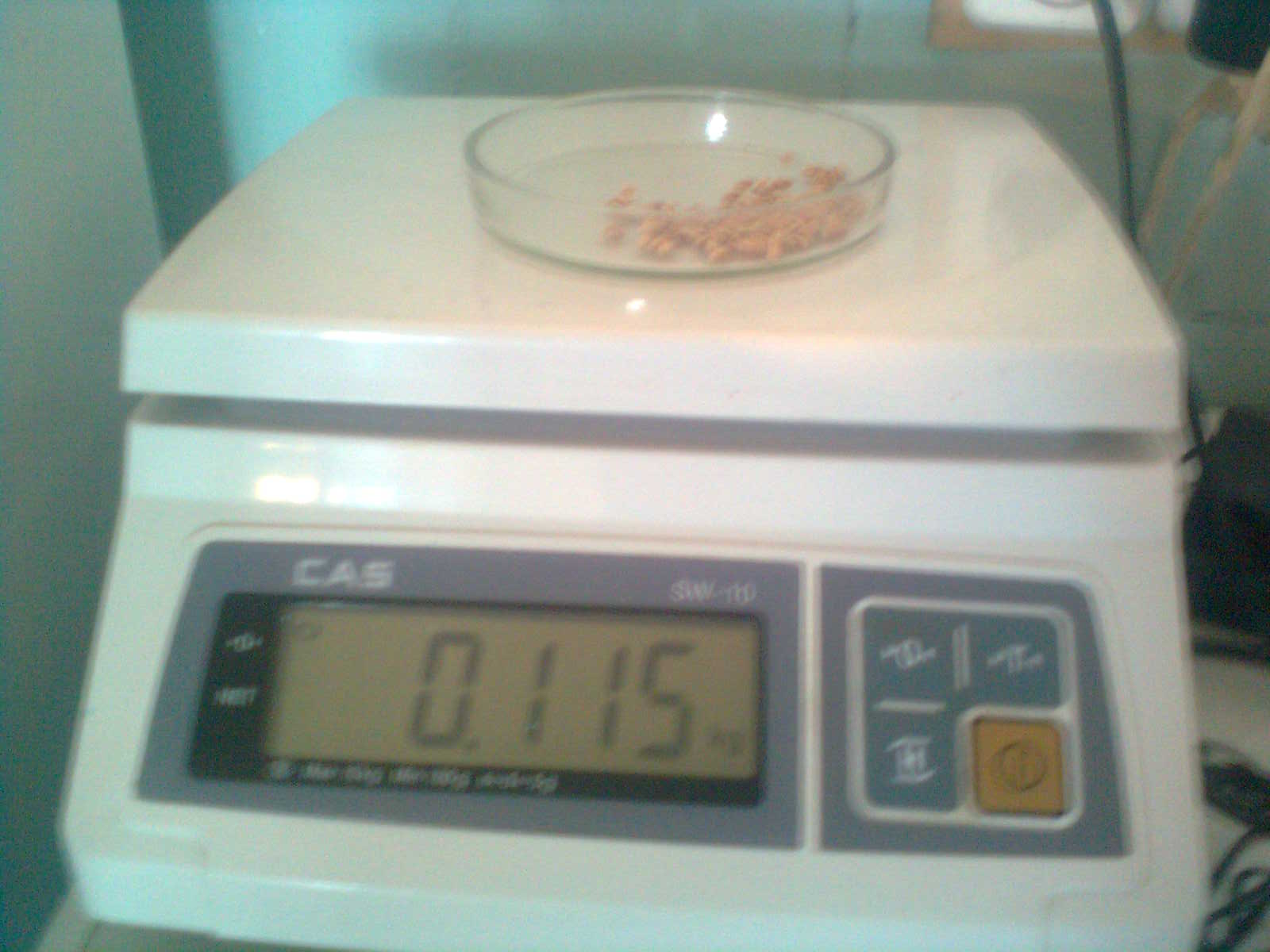 2 Варианта: обработанный и контрольный.
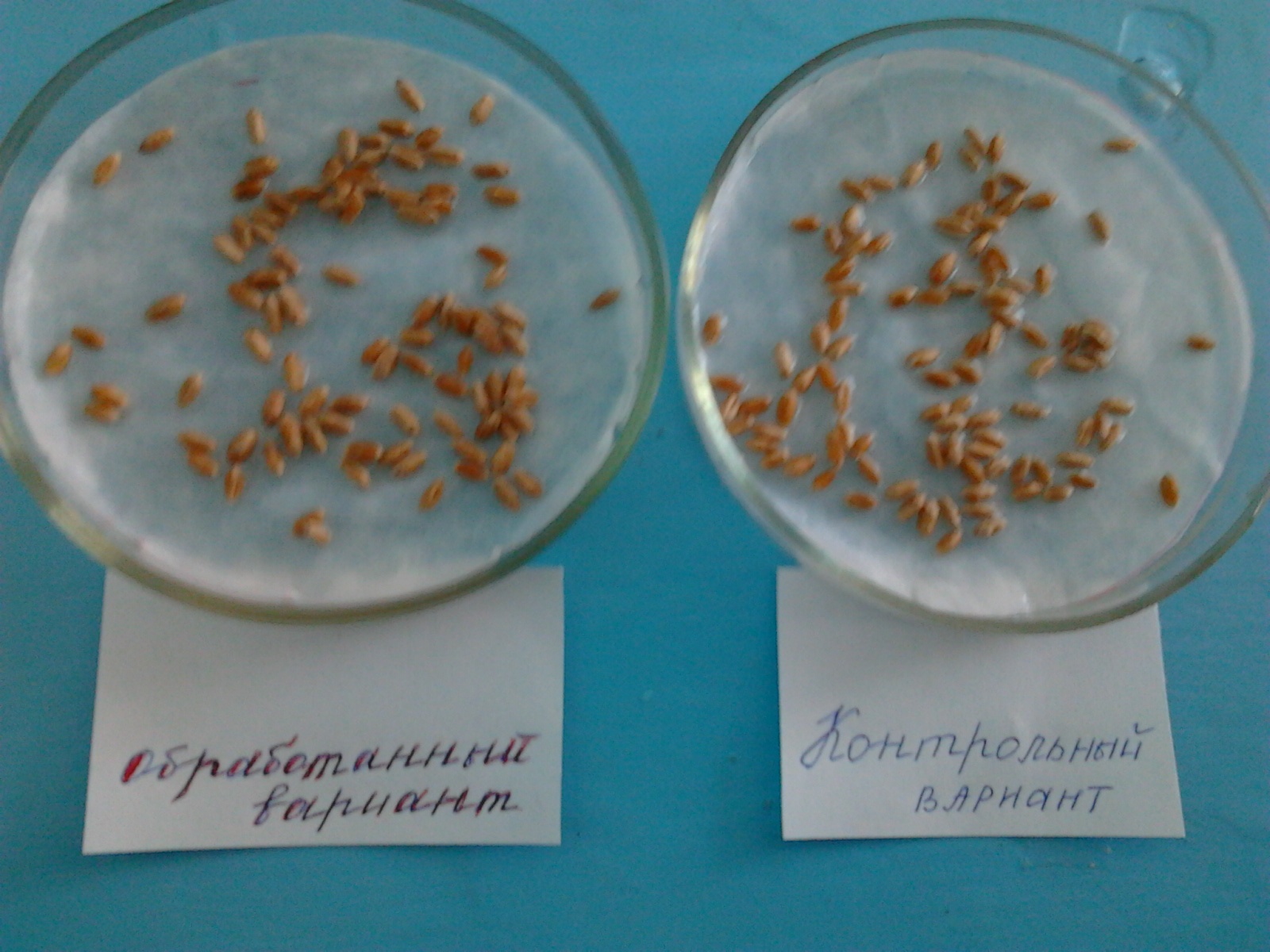 Результаты опыта
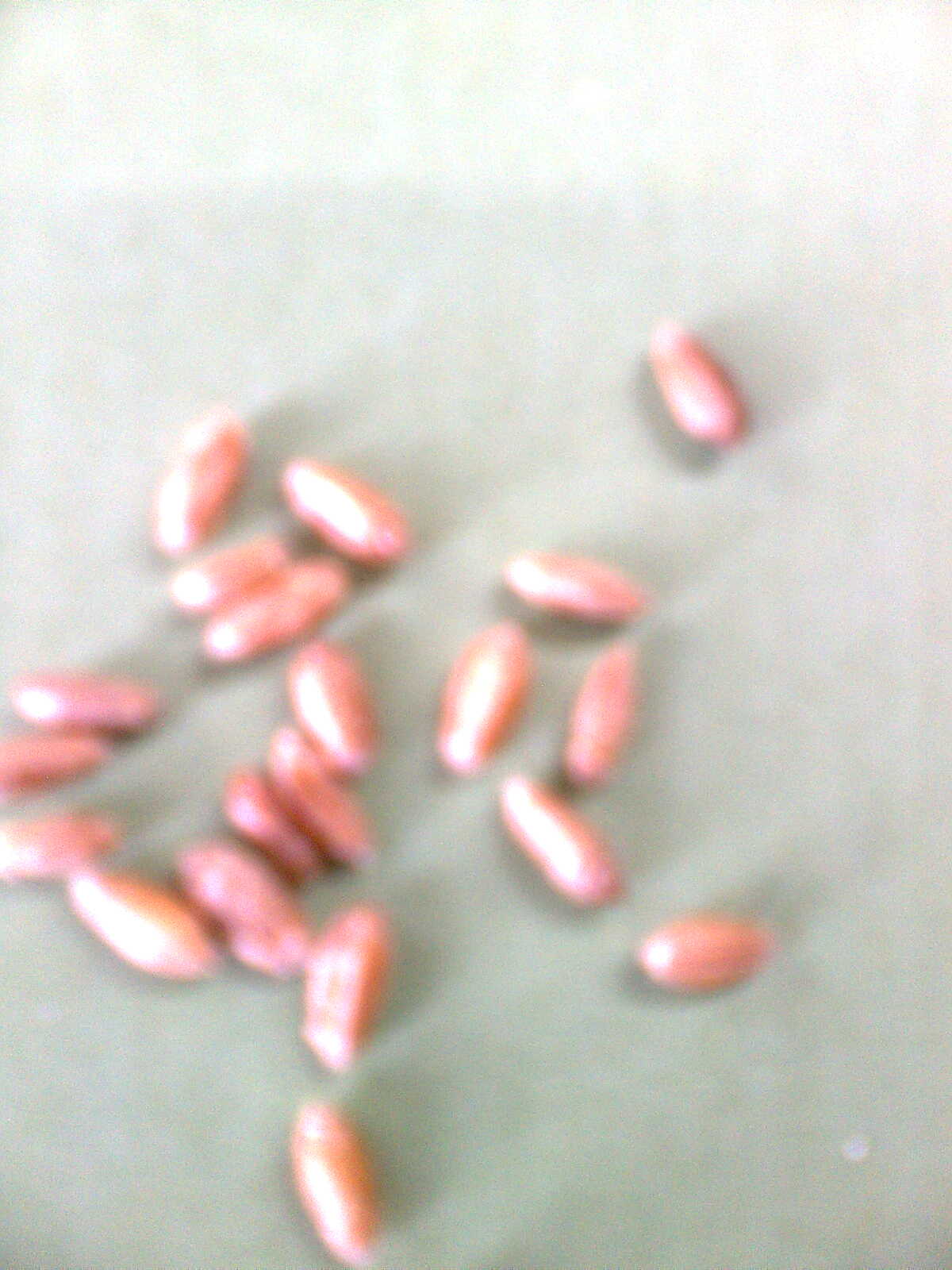 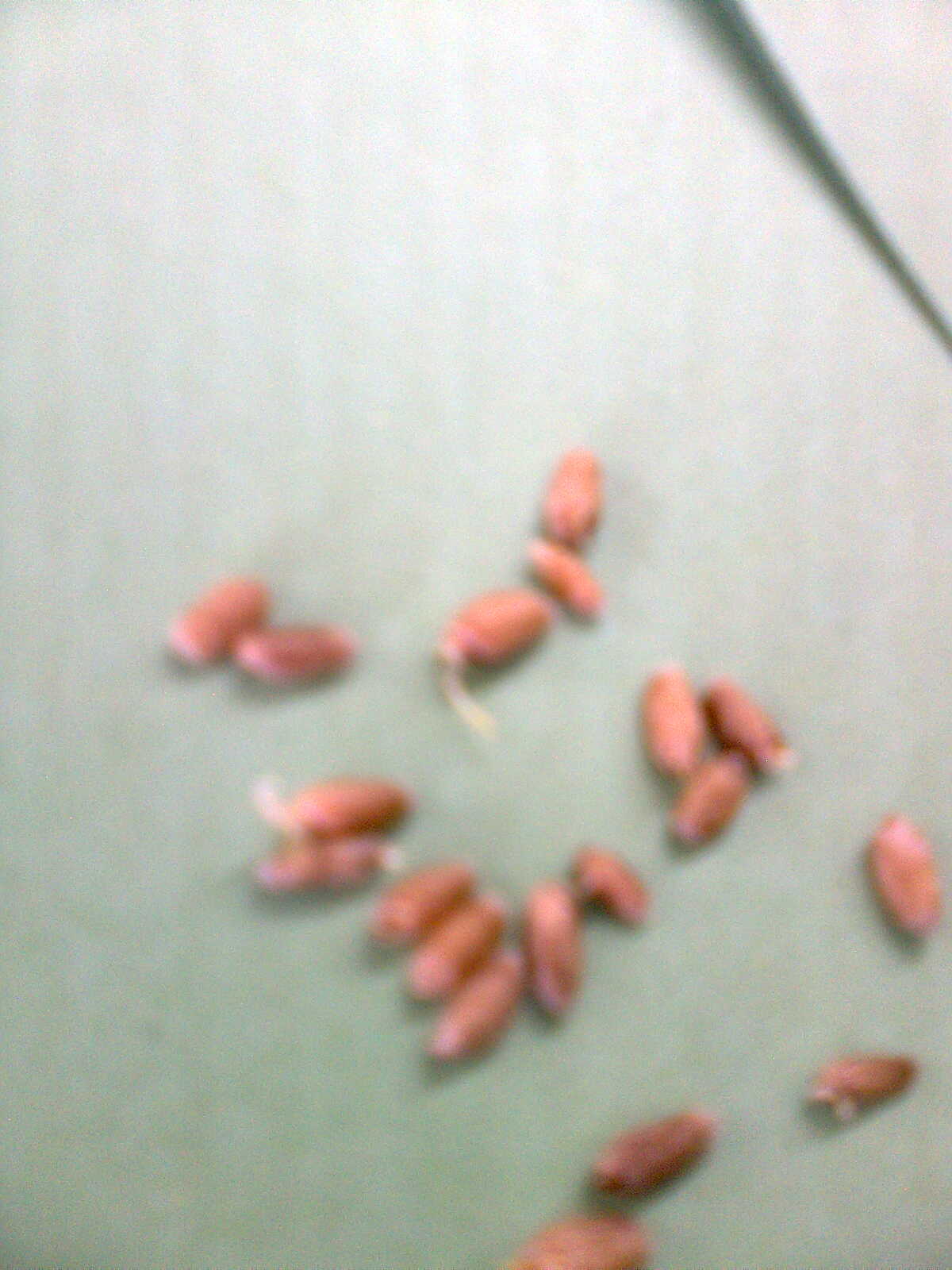 У семян, помещённых в электрическое поле, проростки появились на 2 день
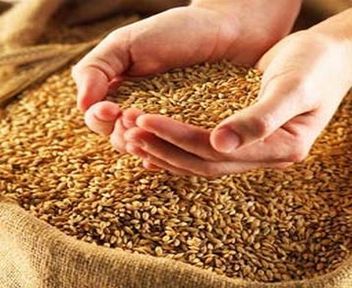 Спасибо за внимание.